Aerobic Cellular Respiration
AP Biology, Mrs. Jensen
Cellular Respiration Equation
C6H12O6 + 6O2  6CO2 + 6H2O + Energy (ATP + heat)
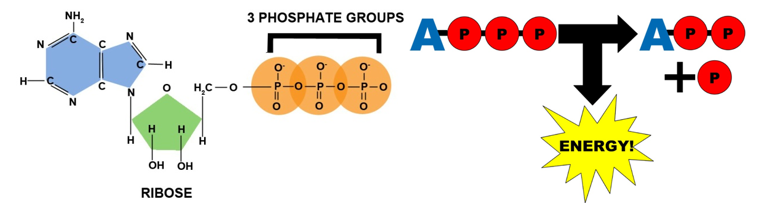 Mitochondrion
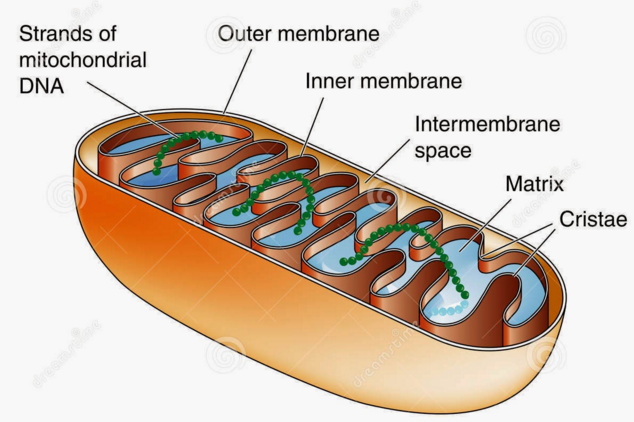 Redox Reactions
Oxidation = loss of electrons and H+
Reduction = gain of electrons and H+
OIL RIG = Oxidation is Loss, Reduction is Gain 
-Cell Respiration involves a series of Redox Reactions where one molecule is oxidized and the other is reduced!
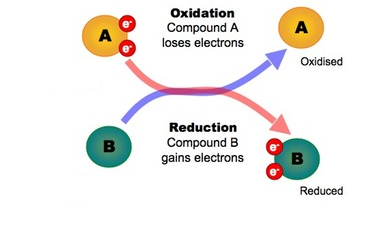 1st Step - Glycolysis
Location: Cytoplasm
Purpose: Glucose (C6H12O6)   2 pyruvate (C3H4O3)
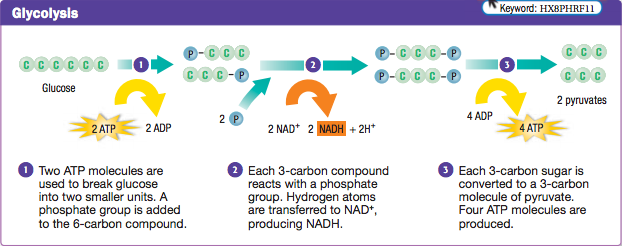 1st Step - Glycolysis
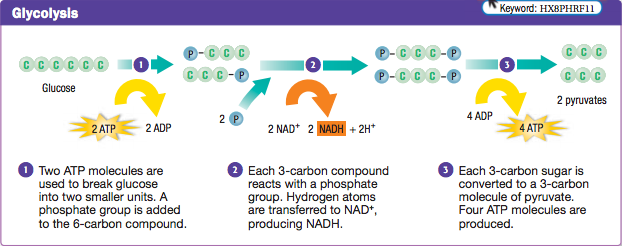 2 ATP created by substrate-level phosphorylation (taking a “P” directly from a molecule and sticking it on ADP)
2 NADH produced by adding electrons and H+ to NAD+
NADH is an electron carrier… it takes high energy electrons to the Electron Transport Chain
1st Step - Glycolysis
Glucose is oxidized (loses electrons and H+)… how do we know this based on the formulas of glucose and pyruvate?

NAD+ is reduced (gains electrons and H+)
Intermediate Step – The Creation of Acetyl CoA
Location: Cytoplasm and Matrix (because pyruvate is transported from the cytoplasm into the matrix)
Purpose:
-To break pyruvate (C3H4O3) down into an acetyl group (COCH3) and a single carbon dioxide molecule (CO2)
-Acetyl joins to Coenzyme A to create acetyl CoA
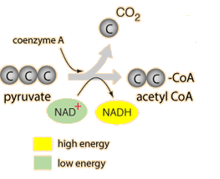 Intermediate Step – The Creation of Acetyl CoA
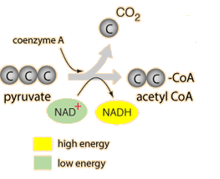 2 NADH produced by adding electrons and H+ to NAD+
Intermediate Step – The Creation of Acetyl CoA
Pyruvate is oxidized (loses electrons and H+)… how do we know this based on the formulas of pyruvate and acetyl CoA?

NAD+ is reduced (gains electrons and H+)
2nd Step – The Krebs Cycle
AKA The Citric Acid Cycle
Location: Mitochondrial matrix
Purpose: Break Acetyl CoA down into CO2  and make LOTS of electron carriers (NADH and FADH2)
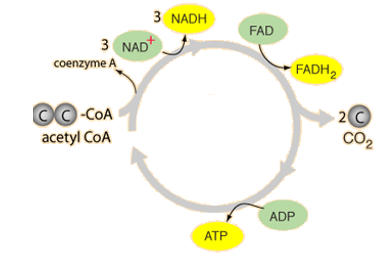 2nd Step – The Krebs Cycle
2 ATP created by substrate-level phosphorylation (taking a “P” directly from a molecule and sticking it on ADP)
6 NADH produced by adding electrons and H+ to NAD+
2 FADH2 produced by adding electrons and H+ to FAD
FADH2 is another electron carrier that travels to the electron transport chain!
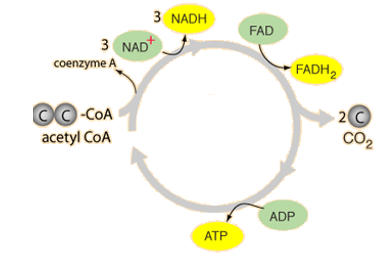 2nd Step – The Krebs Cycle
Acetyl CoA is oxidized (loses electrons and H+)… how do we know this based on the formulas of acetyl CoA and CO2?

NAD+ and FAD are reduced (gain electrons and H+)
Before we talk about the Electron Transport Chain… a quick review from Pre-AP Bio
Concentration gradient = a difference in the concentration of a substance (aka sugar) across a distance (ex: across a membrane)… in other words, the substance has a higher concentration on one side of the membrane than the other side 
Substances naturally “want” to move from the side that has a higher concentration to the side that has a lower concentration to “even out” their concentrations… another way to say this is that substances naturally move down their concentration gradient
During the electron transport chain…
We will discuss an H+ (proton) gradient across the inner mitochondrial membrane
This is an example of an electrochemical gradient.  An electrochemical gradient includes two things…
	-A difference in the concentration across the membrane
	-A difference in electrical charge across the membrane
In addition to moving from an area of high concentration to an area of low concentration, the H+ ions “want” to move to even out charges across the membrane.
3rd Step – The Electron Transport Chain
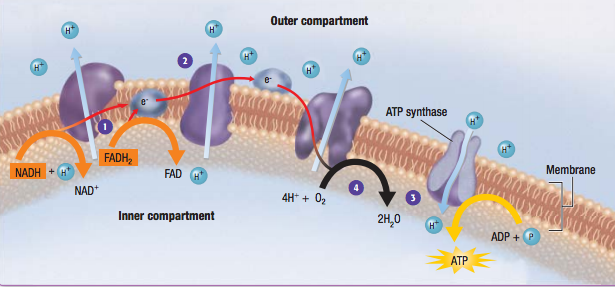 3rd Step – The Electron Transport Chain
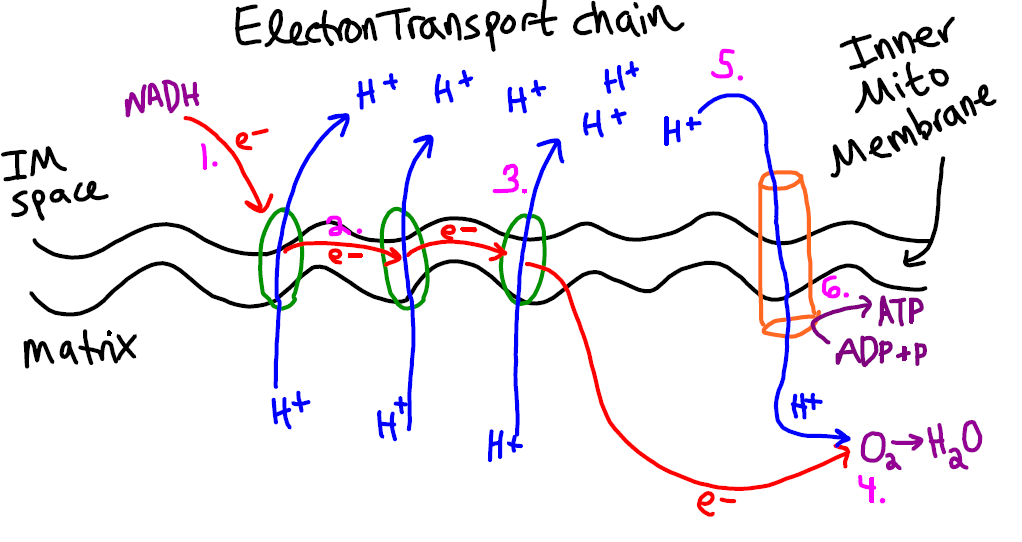 3rd Step – The Electron Transport Chain
How does ATP synthase work?
https://www.youtube.com/watch?v=lOgea89L1UY
WHAT IF THERE IS NO OXYGEN?

IF THERE IS NO OXYGEN (______________) 
	






IF THERE IS OXYGEN (_____________)
= ANAEROBIC
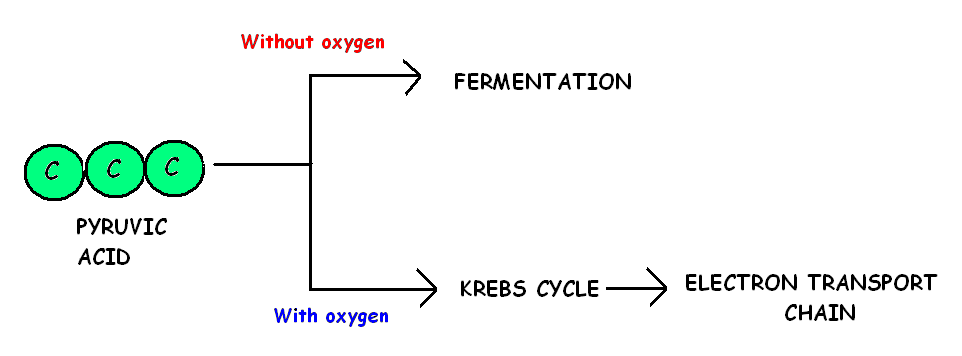 = AEROBIC
Alcoholic Fermentation
Pyruvate is split into acetaldehyde and CO2
 Acetaldehyde
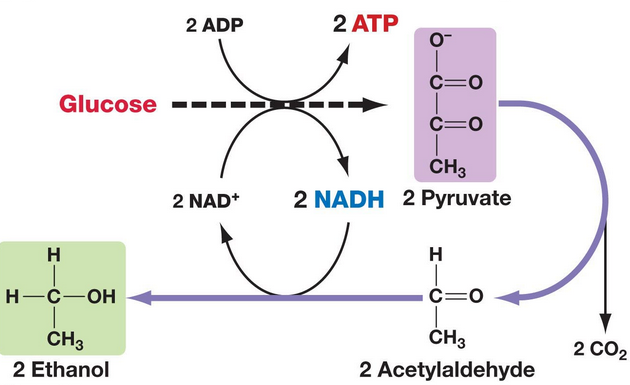 Lactic Acid Fermentation
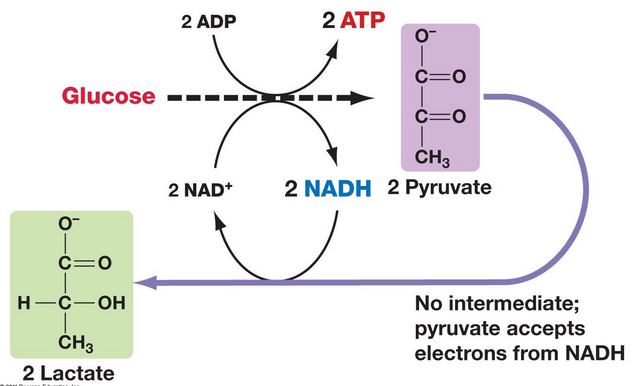